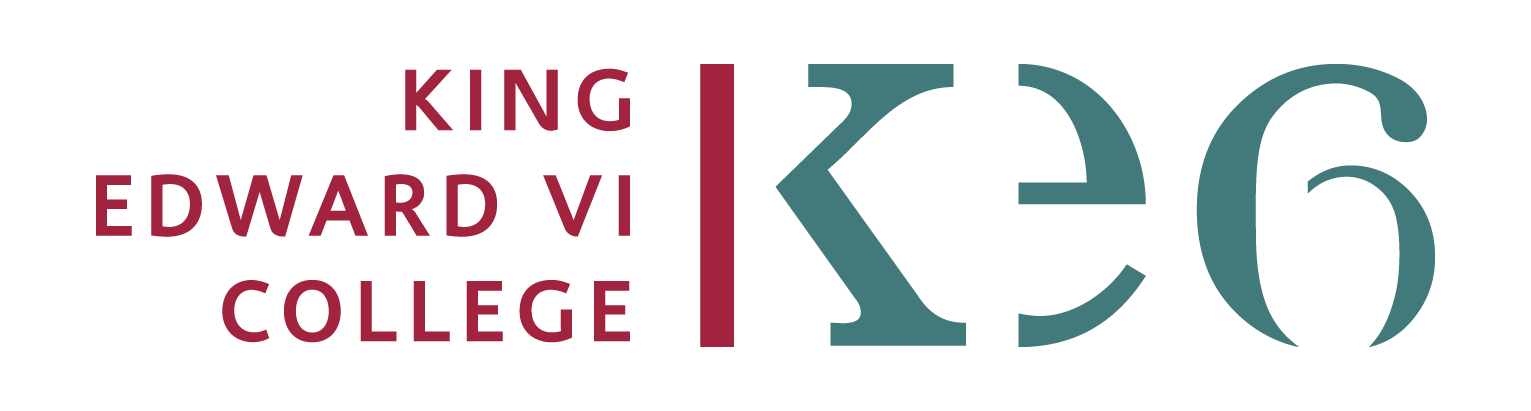 Ongoing Independent Learning:
Applied science
Revision resources can be found on…                              
Teams class pages, Pearson website, Revision guide book
Stage 3:
Assess
Stage 4:
Review
Stage 1:
Consolidate
Stage 2:
Learn
Read over class notes highlighting areas you need to recap. Use the revision checklist to see areas for improvement.
Mark the paper completed in stage 3 using a mark scheme. If you have answered a question incorrectly, add the correct answer onto the paper.
Complete past exam questions without your notes – which do you find easiest/ hardest to complete? Where are the gaps in your knowledge?
Recap the areas you have previously highlighted. Make revision cards, draw mind maps or read your notes aloud.
Make a bank of key words and their definitions, especially unit 3 Research Methods.
Keep adding to these as you go through the course.
Look in the guidance document for further information and Physiology textbook for additional questions to complete. Mark these yourselves using the answers in the back of the book.
Using the work from stage 3, make a note of where you are least confident (knowledge of a topic or a skill e.g. graph drawing).
Learn your key words and definitions. Test yourself on the spelling and the definitions or get someone else to test you!
Read through the relevant chapter of the revision guide and make additional notes where necessary, especially physiological testing.
Read through the feedback from your other assignment submissions and in class help sessions. What could you do to improve your coursework for next time?
Topic on a Page - Condense your notes from two A4 pages to one, and then from one page to half. This will help you to focus on the most important information.
Check the assignment brief for your coursework and make sure you have completed everything before your final submission.
Read through the assignment brief for your coursework and cross reference the Assessment Objectives and make sure that you understand what you need to do.
Research and write your coursework, making sure that you follow your assignment brief.
Find some good websites and youtube videos to help with your class work and further research, these are in the specification.
Take relevant notes from all websites, books and journals that you have used in your research.
Engagement with Learning Score…
Boost your number to have the best chance to improve your grade.
If you attend lessons and complete the activities set, you are meeting the basic expectations at college, but you are unlikely to meet your minimum target grade
1
4
3
If you complete stages 1-3, you are more likely to be moving towards your aspirational grade
If you complete stages 1-4, you are giving yourself the best chance of meeting your aspirational grade
2
If you complete stages 1 and 2 only, you are unlikely to meet your aspirational grade